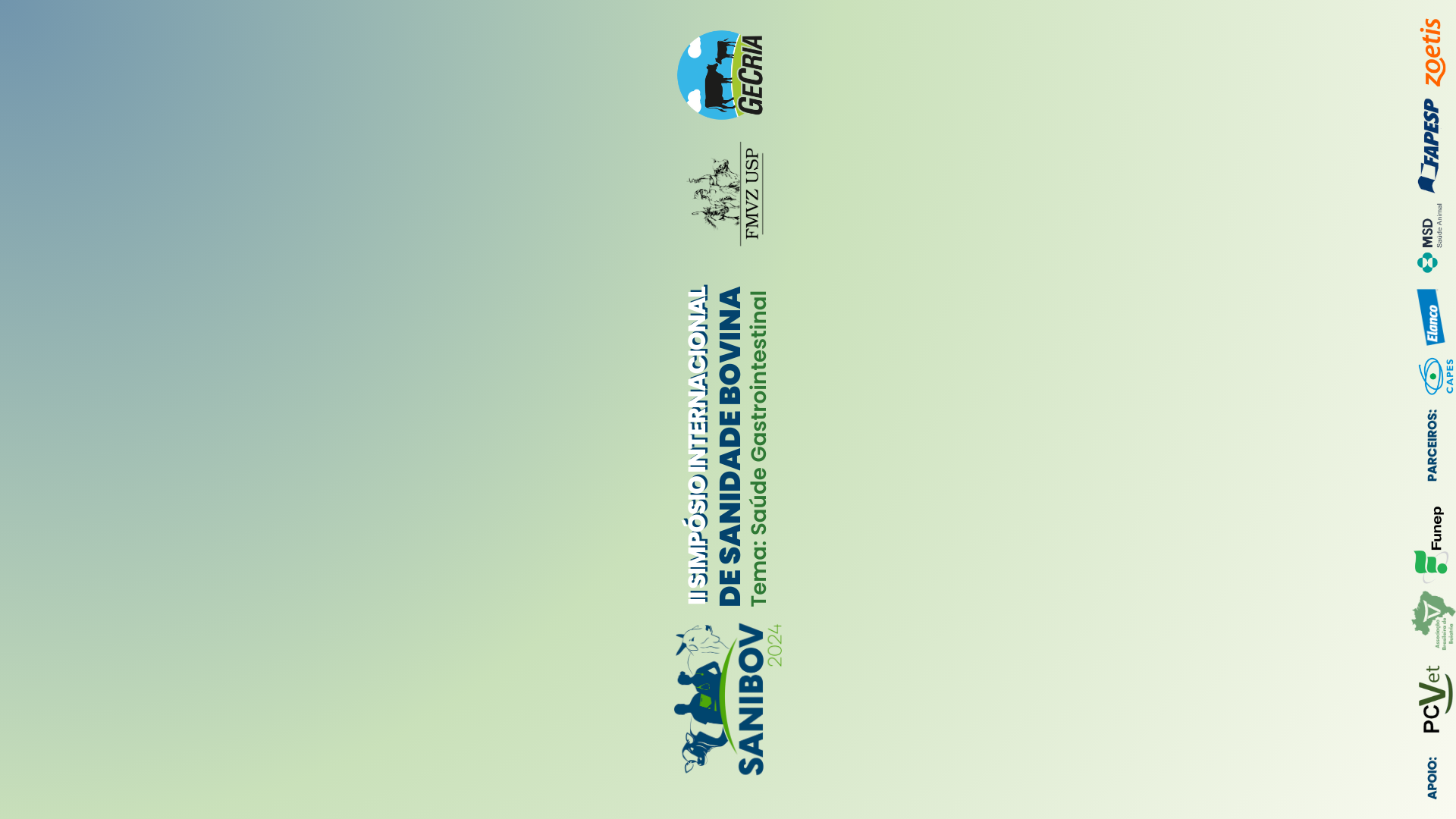 BENEFÍCIOS DA SUPLEMENTAÇÃO COM DISSELENETO DE DIFENILA EM VACAS LEITEIRAS NO PERÍODO DE TRANSIÇÃO: EFEITOS METABÓLICOS, IMUNES E ANTIOXIDANTES
Cláudia Medeiros Rodrigues1, Matheus Lehnhart de Moraes2, Marla Schneider3, Silvana Giacomini Collet4, Alan Miranda Prestes4, Francielli Weber Santos Cibin5, Viviani Gomes6, Maiara Garcia Blagitz7, João Batista Teixeira da Rocha8 , Marta Lizandra do Rêgo Leal1
1Departamento de Clínica de Grandes Animais, Universidade Federal de Santa Maria, Santa Maria 97105-900, RS, Brasil
2VitallTech Brasil, Sarandi 99560-000, RS, Brasil
3Curso de Medicina Veterinária, Unidade Central de Educação Faem Faculdade, Chapecó 89812-214, SC, Brasil
4Curso de Medicina Veterinária, Universidade do Oeste do Estado de Santa Catarina, Xanxerê 89820-000, SC, Brasil
5Laboratório de Estresse Oxidativo, Universidade Federal do Pampa, Uruguaiana 97501-970, RS, Brasil
6Departmento de Clínica Médica, Faculdade de Medicina Veterinária e Zootecnia, Universidade de São Paulo, São Paulo 05508-270, SP, Brasil
7Curso de Medicina Veterinária, Universidade Federal da Fronteira Sul, Realeza 85770-000, PR, Brasil
8Departmento de Bioquímica e Biologia Molecular, Universidade Federal de Santa Maria, Santa Maria 97105-900, RS, Brasil
INTRODUÇÃO

O período de transição é desafiador para as vacas leiteiras, pois encontram-se suscetíveis ao desenvolvimento de doenças metabólicas e infecciosas, que podem afetar significativamente sua produção. 
Essas enfermidades estabelecem-se devido a alterações metabólicas, elevado balanço energético negativo, lipomobilização, resposta inflamatória, e defesas imunes e antioxidantes reduzidas. 
Apesar de diversos trabalhos demonstrarem os benefícios da suplementação com selênio durante essa fase, ainda não há estudos utilizando o composto organoselênio disseleneto de difenila nesta categoria animal.         

OBJETIVO 

O objetivo deste estudo foi avaliar os efeitos da suplementação com disseleneto de difenila (PhSe)2 realizada durante o período de transição, no metabolismo, na imunidade, no status oxidativo e na produção de vacas leiteiras no pós-parto. 

MATERIAL E MÉTODOS 

Vinte e sete fêmeas multíparas da raça Holandesa (n = 27) foram distribuídas em três grupos contendo nove animais (n = 9/tratamento). 
O grupo disseleneto de difenila (GDD) recebeu 3 μmol/kg de (PhSe)2 diluído em 4 mL de dimetilsulfóxido (DMSO) pela via subcutânea, enquanto os grupos dimetilsulfóxido (GDMSO) e NaCl (GNACL) receberam 4 mL de DMSO e NaCl 0.9%, pela mesma via de administração. 
Aos 42, 28 e 14 dias pré-parto, e no dia do parto (0) foram realizadas pesagem, avaliação do escore de condição corporal (ECC) e as administrações dos tratamentos. 
Nos dias 0, 7, 14, 21 e 35 pós-parto o ECC foi avaliado e amostras de sangue coletadas. Da primeira ordenha pós-parto foi obtido colostro. A produção foi mensurada e leite coletado aos 7, 14, 21 e 35 dias pós-parto.
RESULTADOS E DISCUSSÃO 

Os principais resultados do estudo foram relacionados às variáveis bioquímicas. O GDD apresentou valores superiores de proteína total e globulinas 7 dias pós-parto, assim como a imunoglobulina G, que foi estatisticamente superior nos dias 21 e 35.






.
Figura 1. Média ± erro padrão e valor de p da proteína total, globulinas e imunoglobulina G, de vacas Holandesas do parto (dia 0) aos 7, 14, 21 e 35 dias pós-parto, submetidas ou não à suplementação com (PhSe)2 aos 42, 28 e 14 dias pré-parto, e na data do parto. Letras maiúsculas distintas referem-se a diferenças (p < 0,05) entre grupos nos respectivos dias, enquanto letras minúsculas referem-se a diferenças (p < 0,05) entre dias dentro dos grupos. T = efeito do tratamento, M = efeito do momento e T × M = interação tratamento momento.

CONCLUSÃO
 
Os resultados nos permitem concluir que a suplementação com disseleneto de difenila no período de transição, estimulou a imunidade humoral pós-parto das fêmeas. Nosso estudo traz à tona uma propriedade pouco relatada do (PhSe)2, sua capacidade imunomoduladora, tornando-o assim uma alternativa viável para utilização no período de transição,  durante o qual as vacas apresentam alta exigência metabólica, e estão com as defesas imunes e antioxidantes reduzidas, o que pode resultar na incidência de doenças detectadas nessa fase do ciclo produtivo.

AGRADECIMENTOS 

O presente trabalho foi realizado com apoio da Coordenação de Aperfeiçoamento de Pessoal de Nível Superior - Brasil (CAPES) - Código de Financiamento 001.
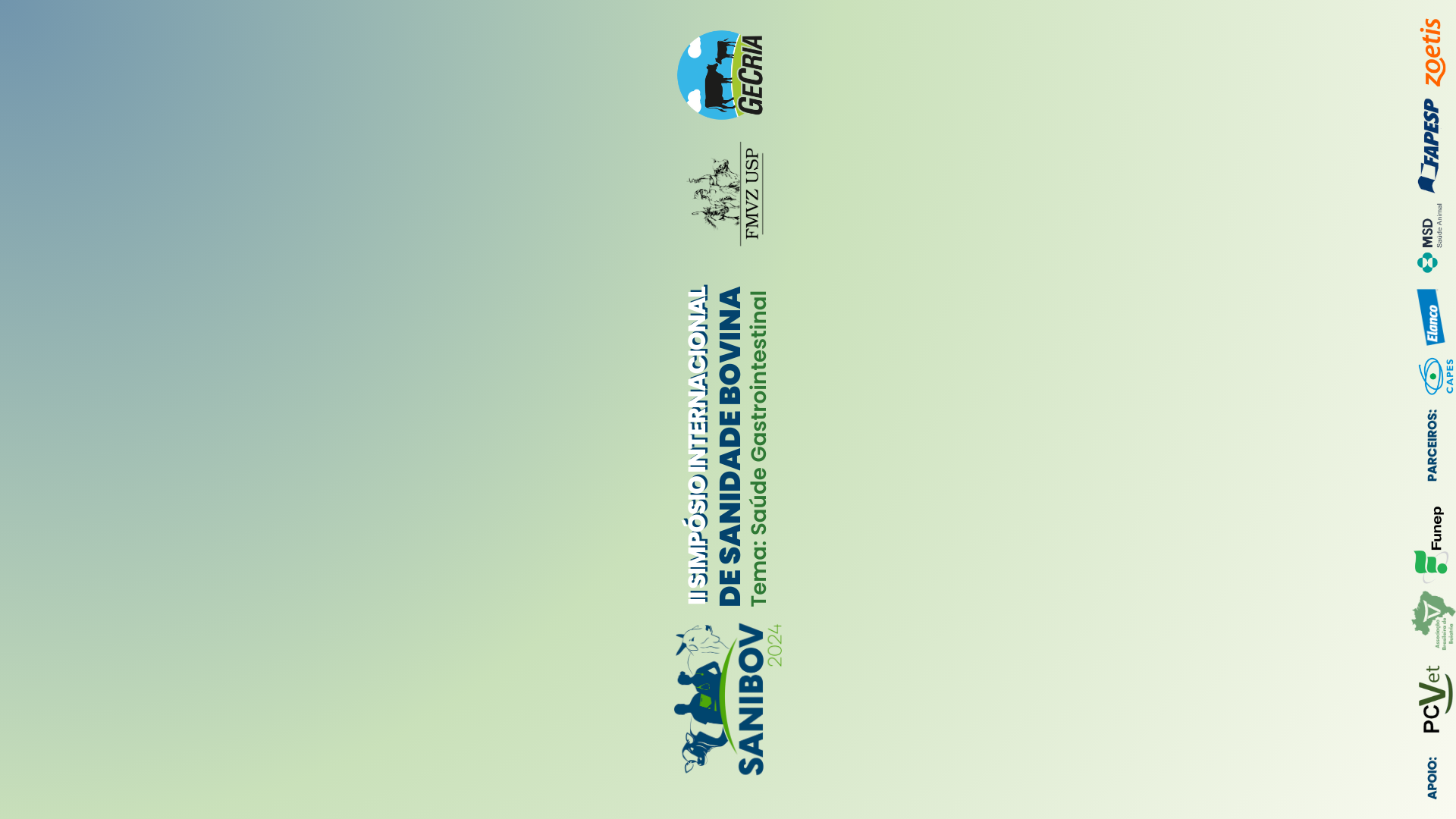 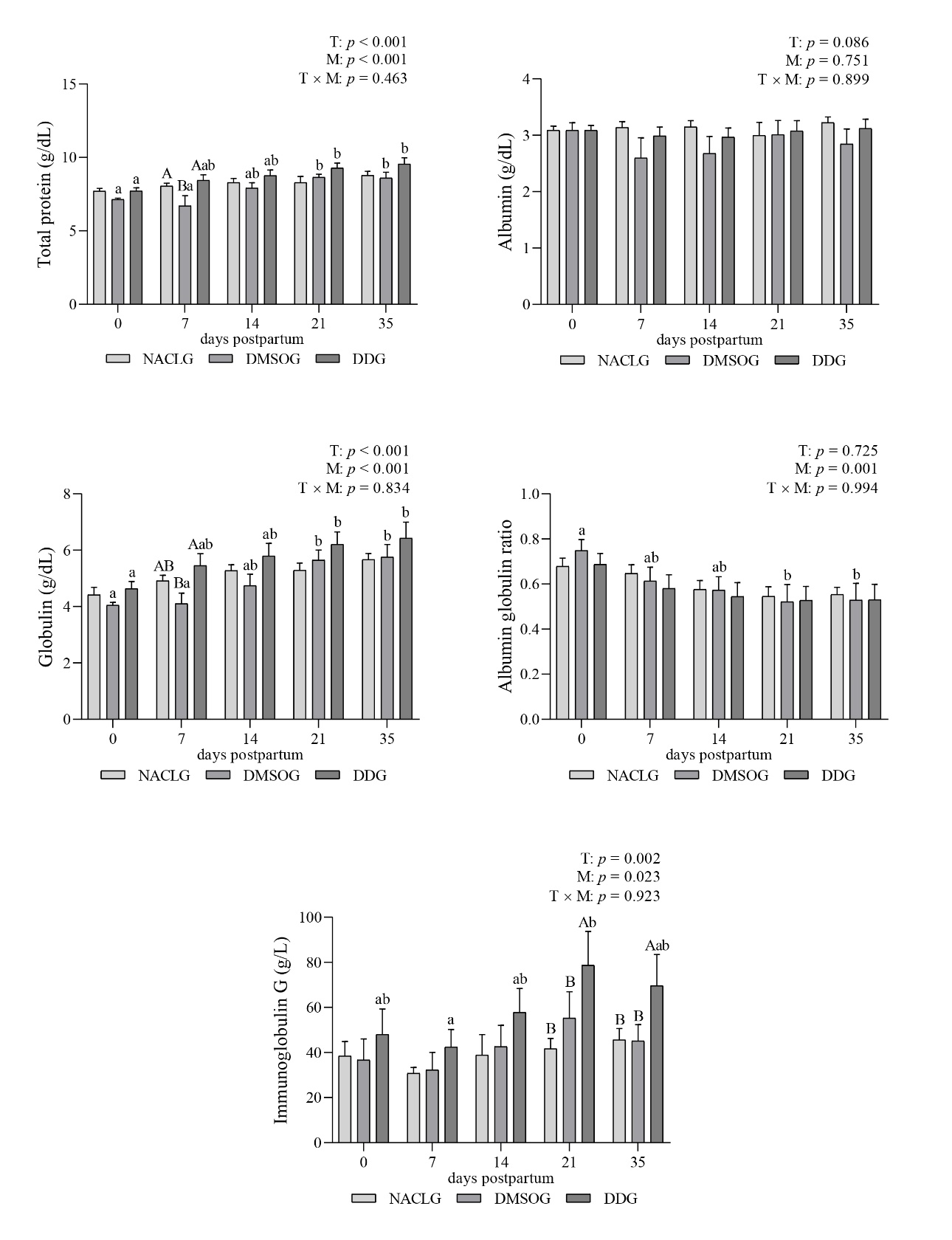 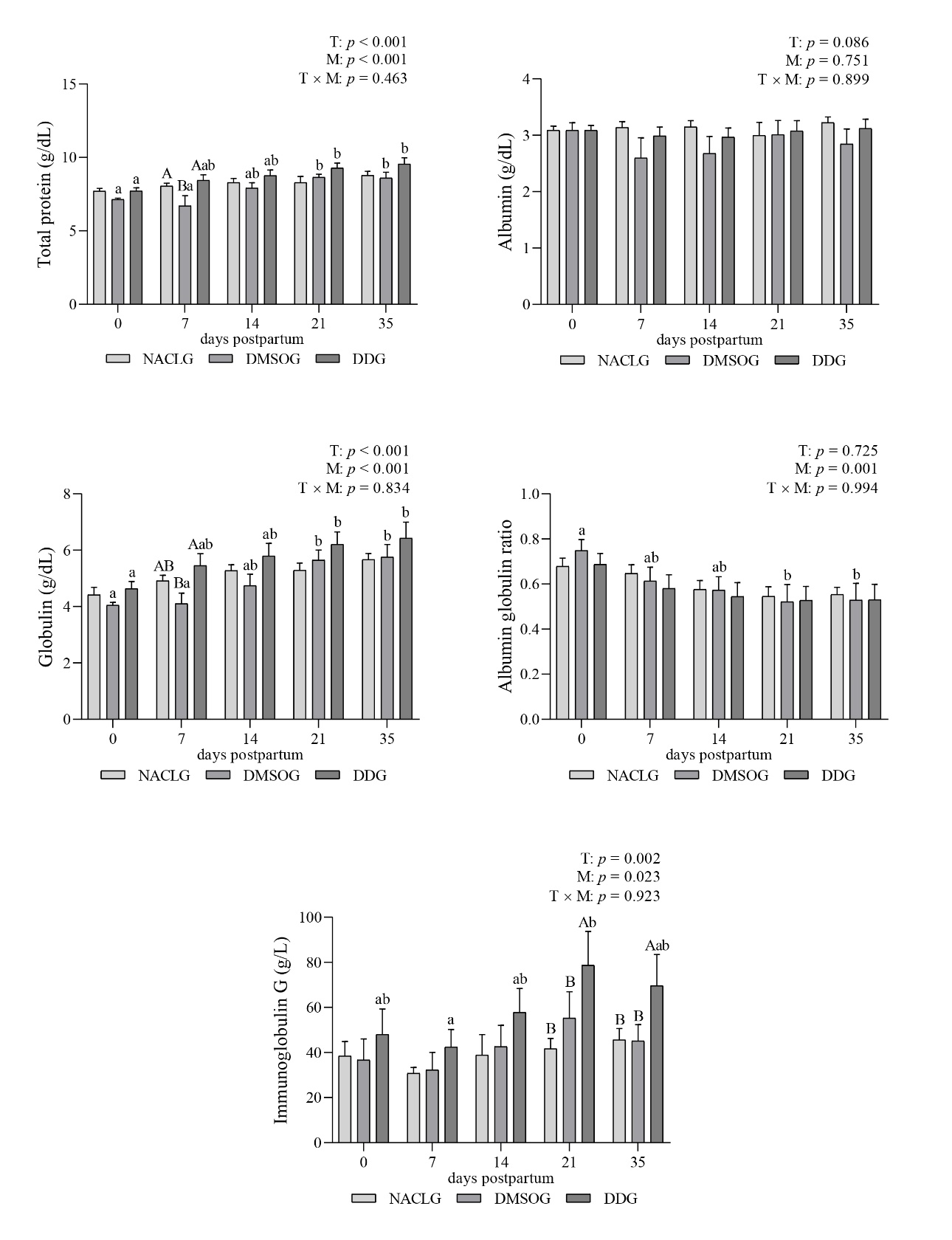 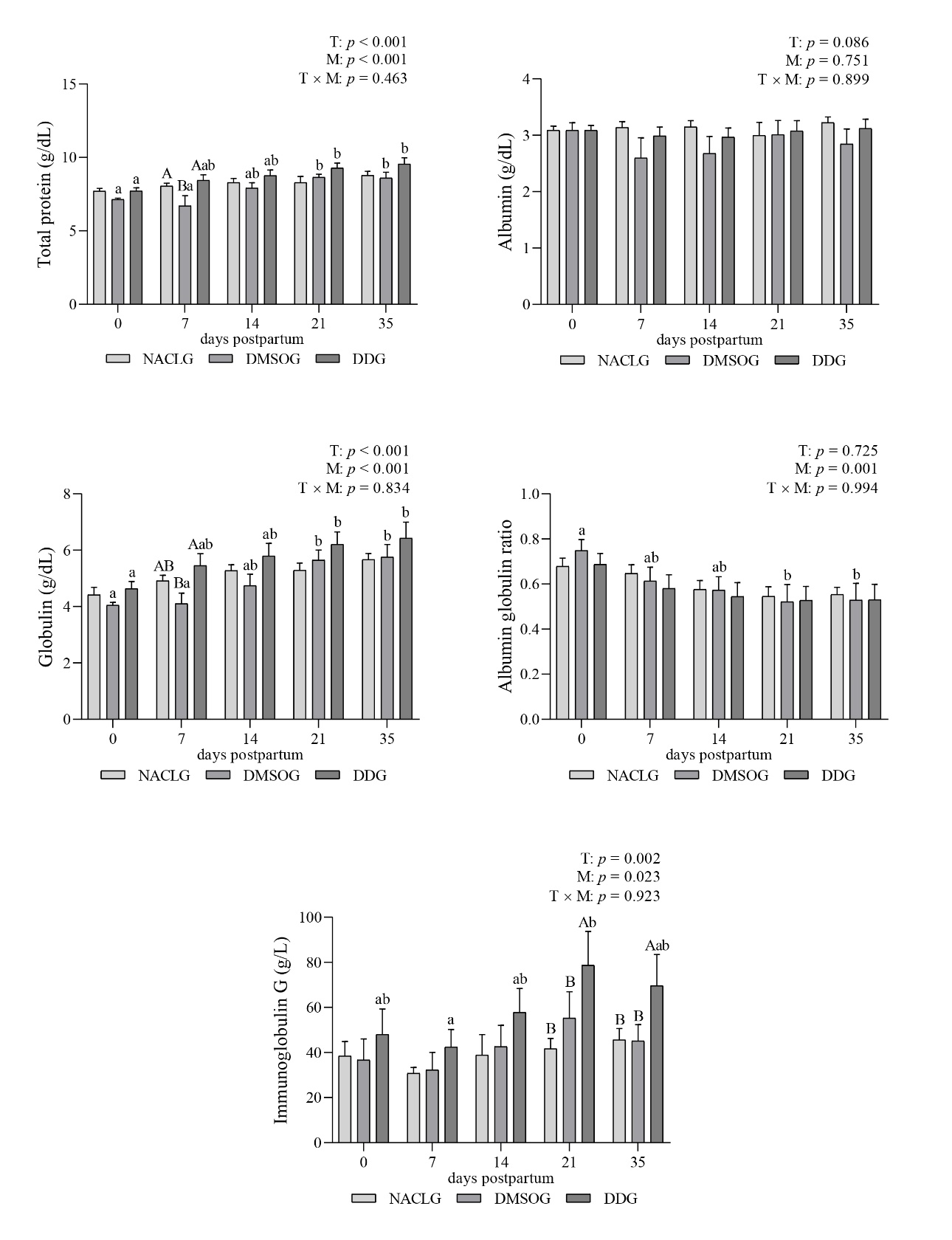 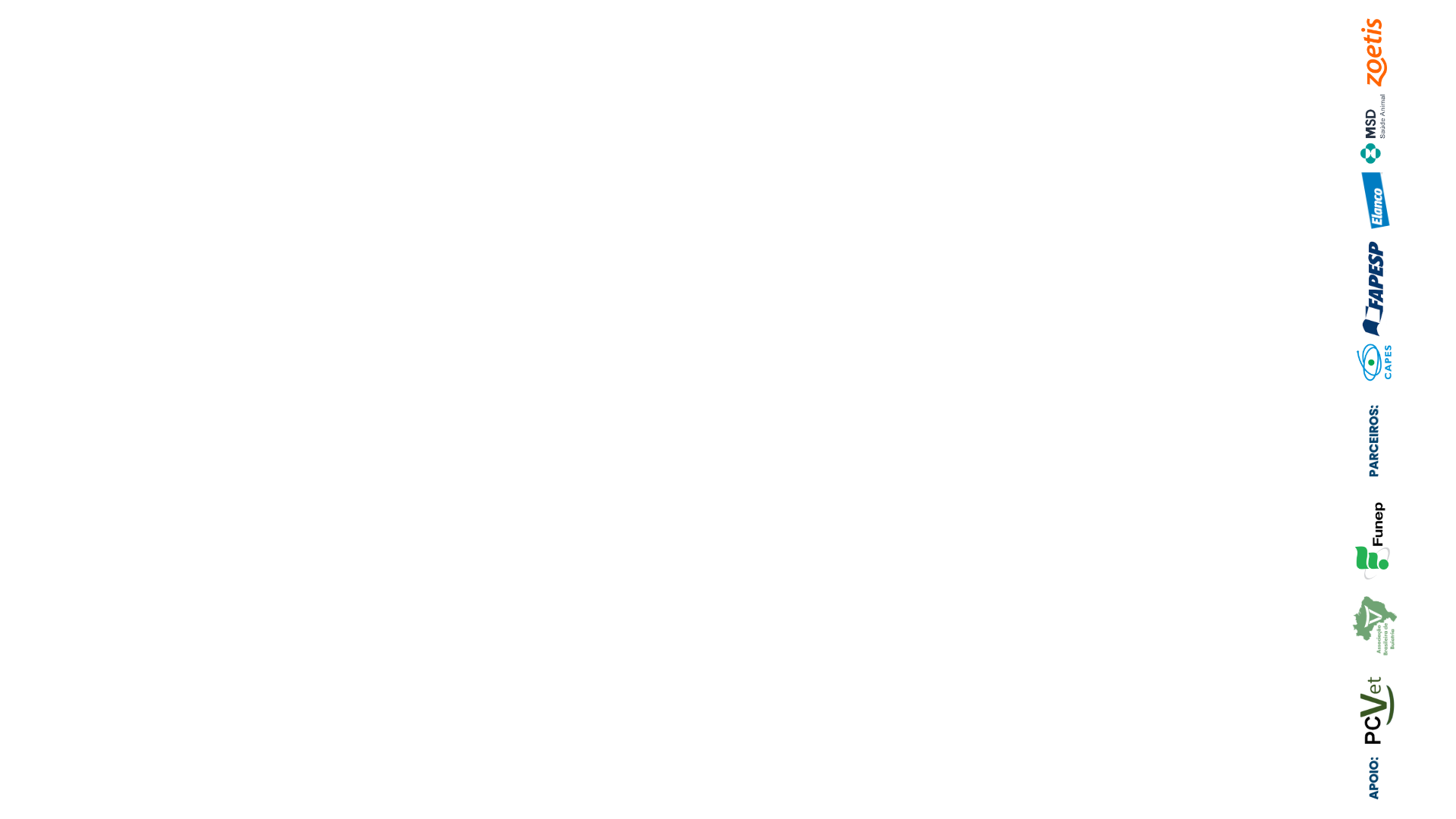